XRD
电磁感应现象
~ 电磁科学小实验 ~
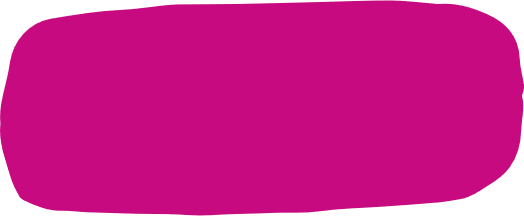 电磁探究科学社团
录
目
01
02
03
知识讲解
科学实验
反思与拓展
~ 电磁科学小实验 ~
01
知识讲解
知识讲解
根据法拉第电磁感应定律，当闭合电路的一部分导体在磁场中做切割磁感线的运动时，会在导体中产生感应电动势，从而在闭合电路中产生感应电流。感应电流的大小和方向取决于磁通量的变化率、导体与磁场的相对运动方式等因素。
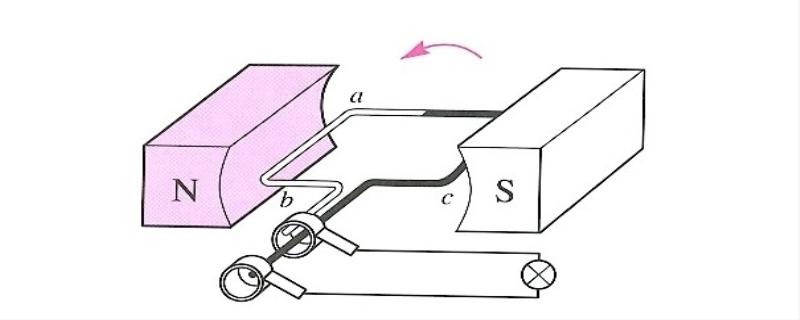 02
科学实验
科学实验
01
实验名称
02
03
实验目的‌
实验材料
04
05
06
‌实验步骤
‌实验数据
‌实验结论
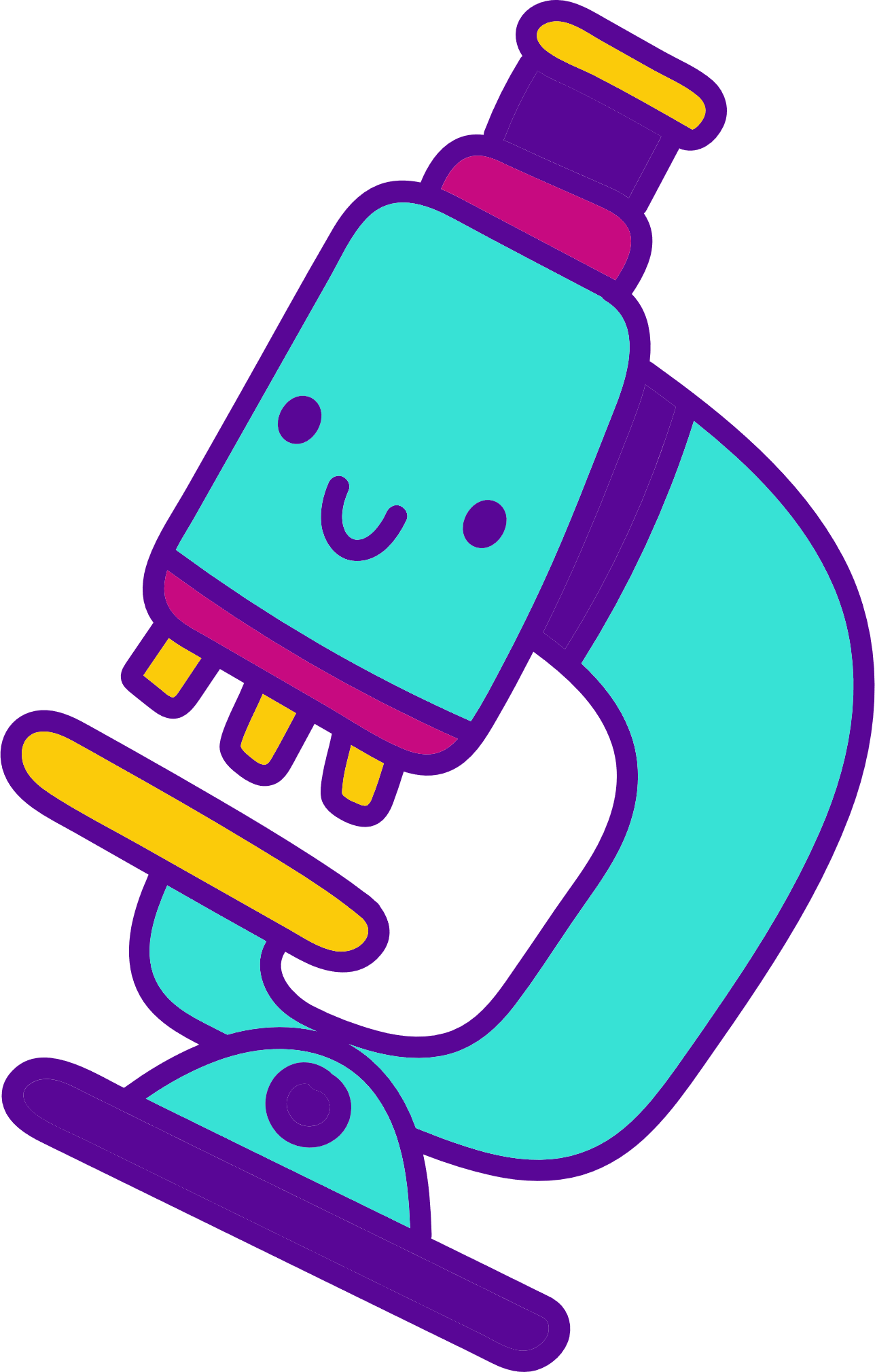 科学实验
实验名称
01
实验目的
02
探究导体在磁场中运动时产生感应电流的条件
观察并理解导体在磁场中运动时产生感应电流的现象。
掌握产生感应电流的条件，即闭合电路的一部分导体在磁场中做切割磁感线的运动。
通过实验数据分析，进一步验证法拉第电磁感应定律。
科学实验
实验材料
03
蹄形磁铁
检流计
方形线圈
导线若干
开关
科学实验
实验步骤
04
1）提出问题：
当导体在磁场中运动时，是否会产生感应电流？感应电流的产生与哪些条件有关？
2）猜想与假设：
当导体在磁场中运动时，可能会产生感应电流。感应电流的产生与导体在磁场中的运动方式有关。具体来说，导体切割磁感线时可能会产生感应电流。
科学实验
实验步骤
04
3）实验操作
装置搭建‌：使用导线将检流计、开关和方形线圈连接成闭合电路。注意检流计流计的正负极连接正确。
‌实验观察‌：首先，断开开关，确保电路中无电流通过。将方形线圈穿过蹄形磁铁的两极，手动移动方形线圈，使其在磁场中做各种运动（如前后、上下、左右移动），同时观察检流计的指针是否偏转。记录每次运动及检流计指针的变化情况。特别注意观察方形线圈做切割磁感线运动（如水平左右移动）时检流计指针的偏转情况。
科学实验
实验步骤
04
‌对比实验‌（可选）：可以增加一组对比实验，即保持方形线圈静止不动，仅通过改变磁场（如移动磁铁）来观察检流计指针的变化。但这并非本实验的主要目的，主要用于拓展理解。
‌数据记录与分析‌：记录每次实验中方形线圈的运动方式、检流计指针的偏转情况（是否偏转、偏转方向）等数据。分析数据，总结产生感应电流的条件：只有闭合电路的一部分导体在磁场中做切割磁感线运动时，才会产生感应电流。
科学实验
实验步骤
04
科学实验
实验数据
05
实验观察到，在闭合电路中，方形线圈在磁场中做切割磁感线的运动时（如水平左右移动），检流计的指针发生偏转，表明电路中产生了感应电流。
而当方形线圈做其他运动（如上下移动，这些运动不切割磁感线）或静止不动时，电流计指针无偏转，表明电路中未产生感应电流。
科学实验
实验结论
06
本实验成功观察了导体在磁场中运动时产生感应电流的现象，并通过实验数据分析总结了产生感应电流的条件。只有当闭合电路的一部分导体在磁场中做切割磁感线的运动时，才会在电路中产生感应电流。
03
反思与拓展
反思与拓展
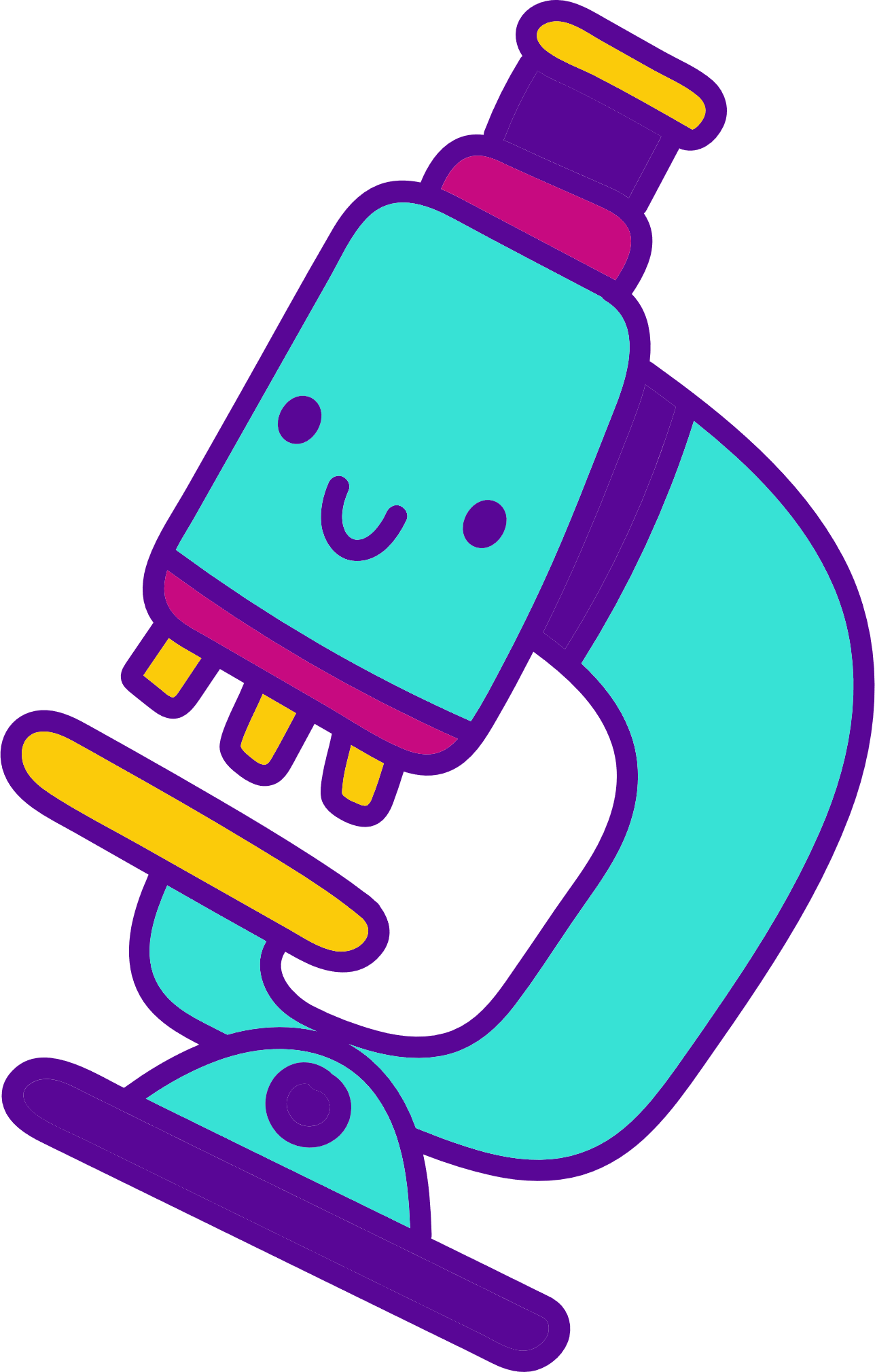 实验误差主要来源于磁场分布的不均匀性、电流测量设备的精度限制以及实验操作中的人为因素等。为提高实验精度和准确性，可使用更灵敏的电流测量设备（如数字式电流传感器）来替代检流计；确保实验过程中磁场稳定且均匀分布，以减小实验误差。
可以进一步探究不同形状的导体（如环形导体等）在磁场中运动时产生的感应电流特性。将导体在磁场中运动时产生感应电流的现象与实际应用相结合，如分析发电机、变压器等电磁设备的工作原理和应用场景。
XRD
下期再会
~ 电磁科学小实验 ~
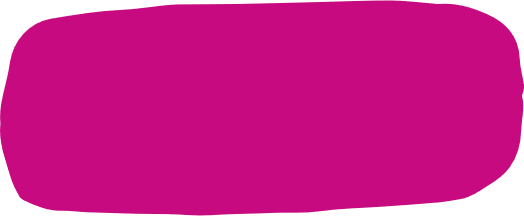 电磁探究科学社团